Муниципальное бюджетное дошкольное образовательное учреждение «Детский сад №120» г. КазаниСценарий посвященный 23 февраля
2 младшая группа
Работу выполнила Данилова Е. А
Сценарий посвященный «Дню защитника отечества».
Гендерный детский сад №120 Г.Казань (вторая младшая группа).
Цель: Расширять представление детей о военной профессии.
Задачи: Сформировать у детей эмоционально положительное отношение к воинам, защитникам отечества.
(Выход детей с построением под музыку)
Ведущий: Здравствуйте ребята! Сегодня мы собрались в этом зале, чтобы поздравить наших пап, дедушек, старших братьев  с их праздником «Днем защитника Отечества».
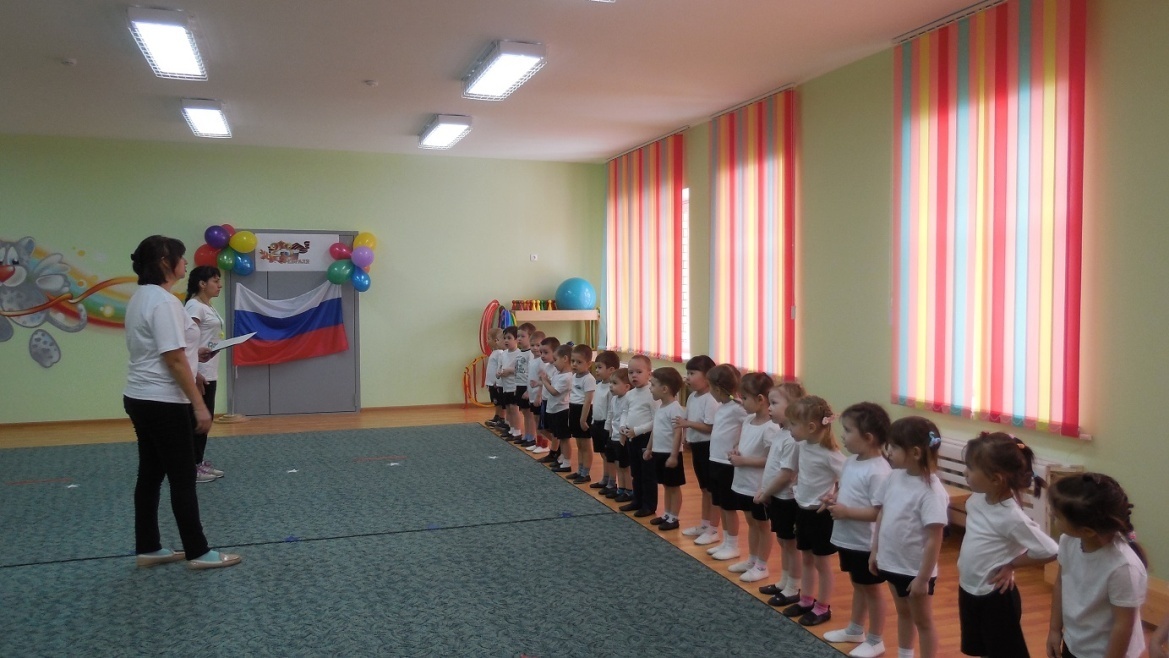 Стихи:День такой у нас один - праздник мальчиков, мужчин.Отмечает вся страна – 23 февраля.Этот день все знать должны,День защитника страны. Защитник всей семьи – отец.Он сильный и отважный,В делах житейских – он мудрец. Его совет так важен.Мы с 23 февраля , его поздравим дружно,Пусть будешь каждым ты любим,И большего не нужно.
Ведущий: Сегодня   будут соревноваться две команды. Команда мальчиков и команда девочек. Так как наши мальчики джентльмены они уступают девочкам.Объявляется первый конкурс.
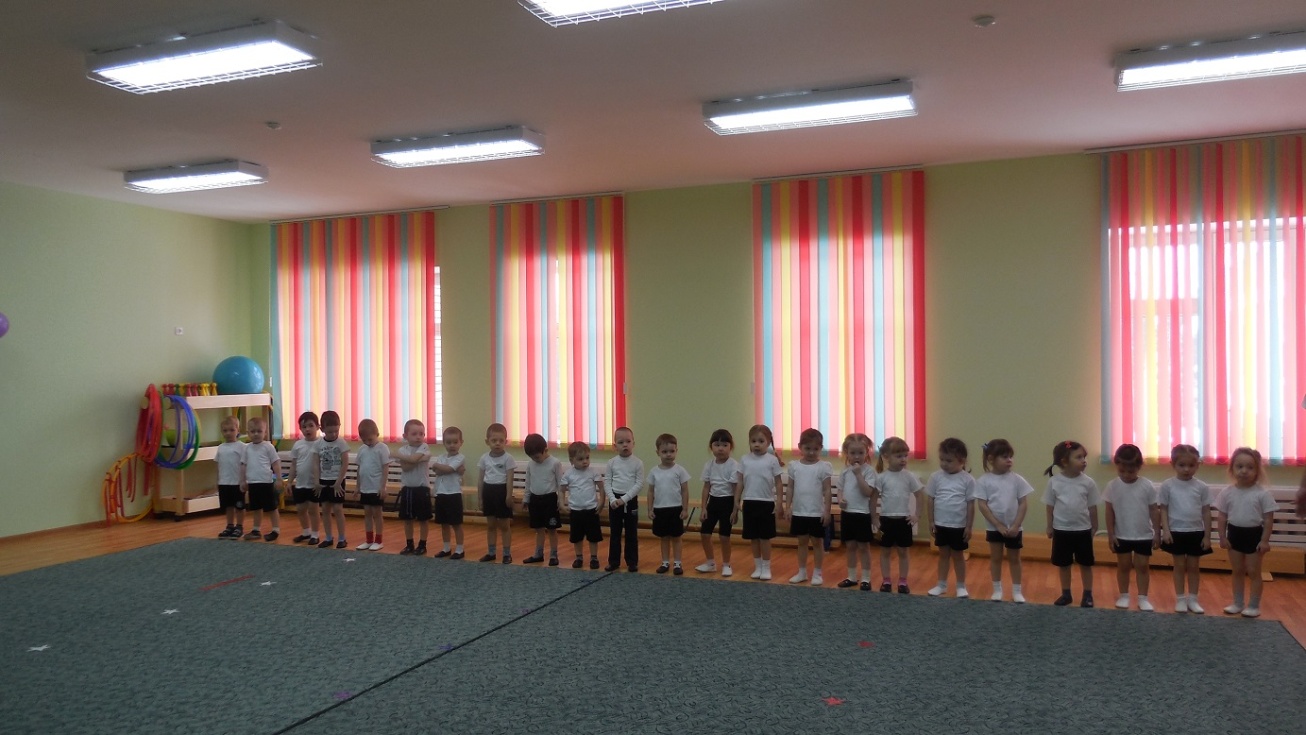 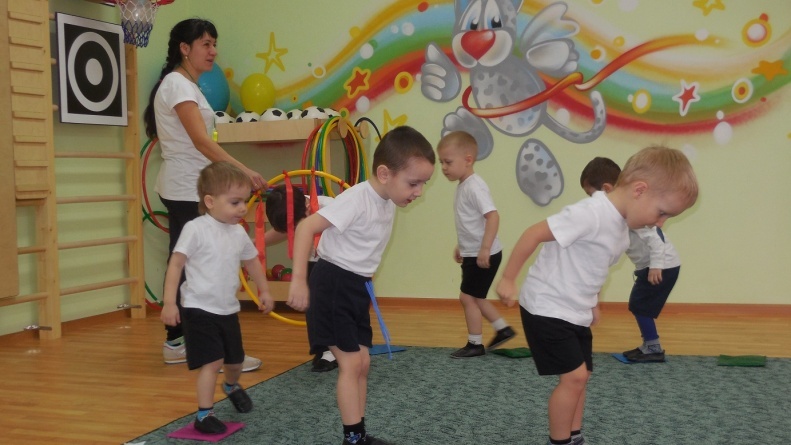 «С кочки на кочку»Условия конкурса: Вам необходимо будет перепрыгивать с мешочка на мешочек на двух ногах не «замочив» ножки. Но в впереди вас  будет ждать еще одно препятствие, нужно будет пролезть через «огненный обруч».Ведущий: Какие вы молодцы ребятки. Как здорово вы справились с трудным заданием.А сейчас мы с вами превратимся в летчиков и полетим на самолетах.Объявляется второй конкурс.
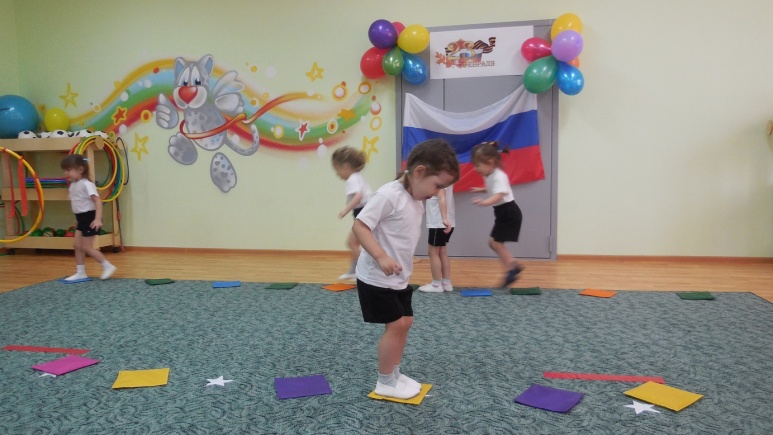 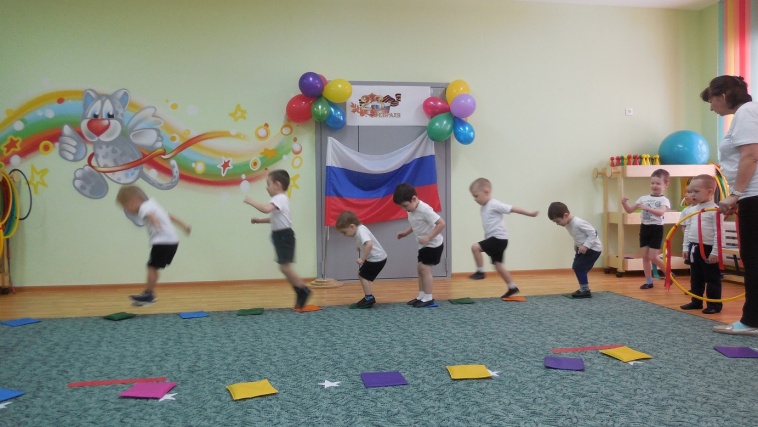 «Летчики»Девочки взяв в руки разноцветные ленточки , под музыку летают по всему залу. По сигналу дети находят свой ангар своего цвета(обруч) и садятся в него, игра повторяется 2-3 раза.Ведущий: Молодцы ребята, вы справились с заданием.Следующий конкурс.
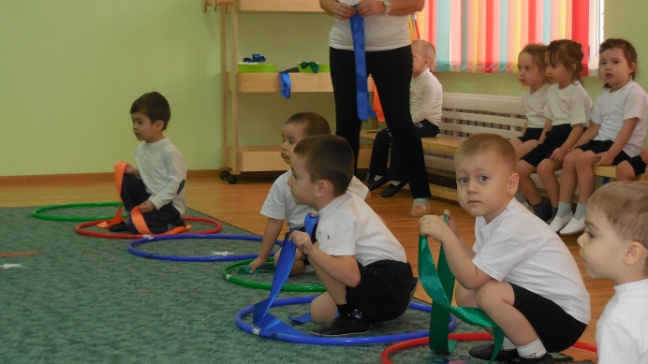 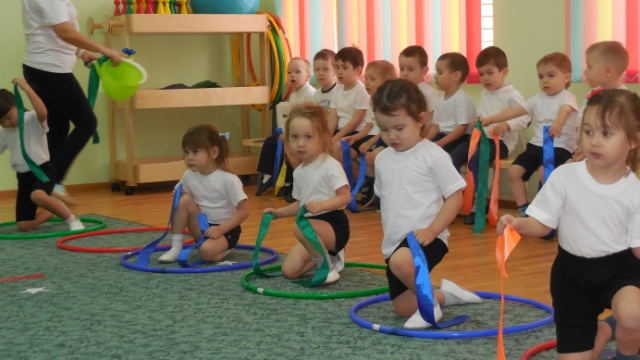 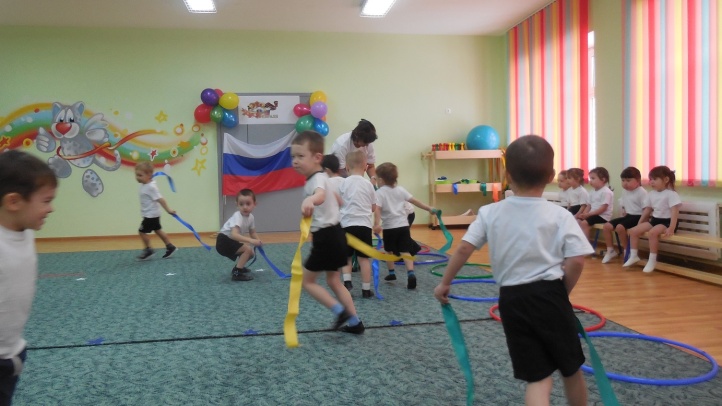 «Попади в цель»Дети делятся на две  команды. Команда мальчиков и девочек.Каждый игрок команды по очереди, должен попасть мячом в свою корзину. У кого больше мячей в корзине, та команда и победила.Ведущий: Ну молодцы! Какие вы ловкие, меткие. Понравилась вам игра?Тогда предлагаю вам следующую игру.
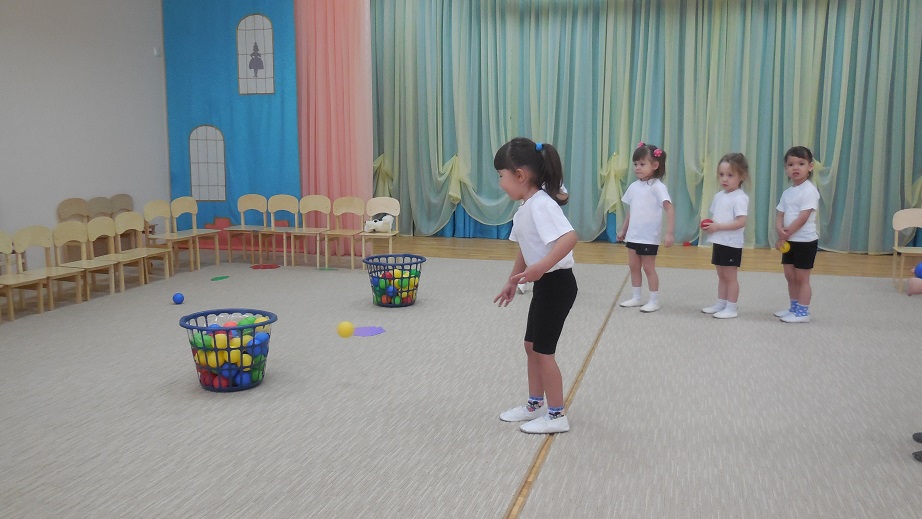 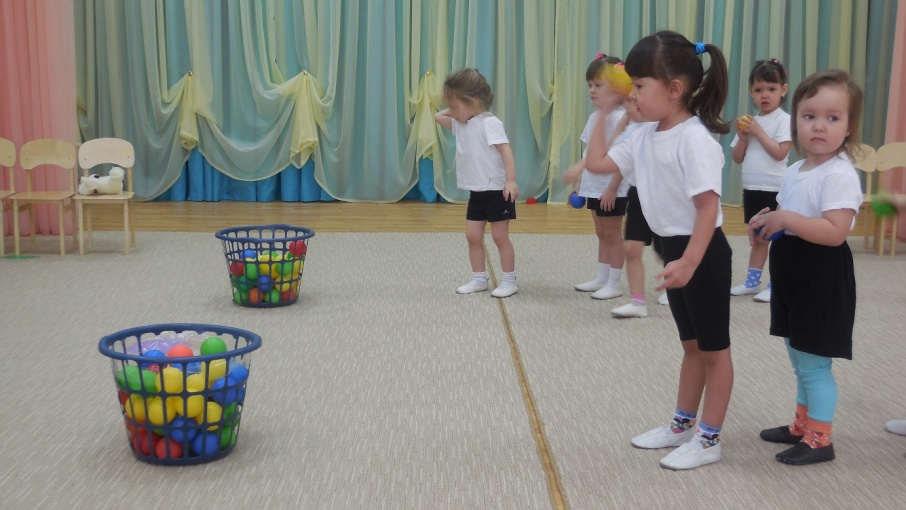 «Накорми товарища»По залу разбрасываются фрукты и овощи. По сигналу ,  девочки собирают фрукты,  а  мальчики овощи. Каждая команда собирает в свою корзинку. В конце подсчитывается количество, победит  та команда.  которая не перепутала фрукты с овощами.
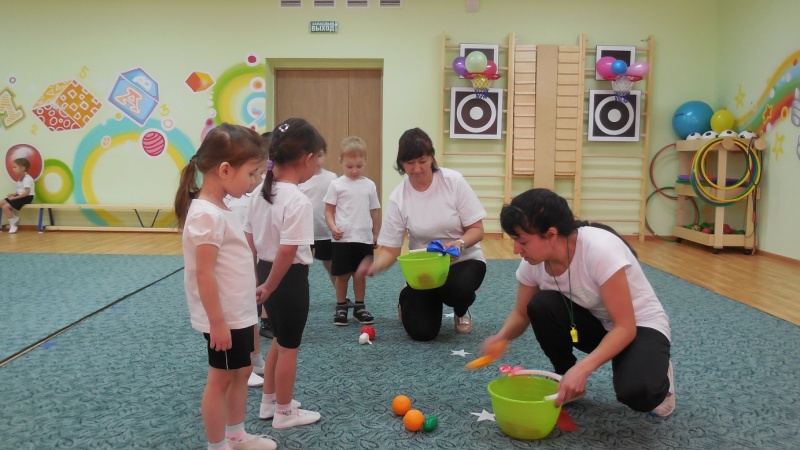 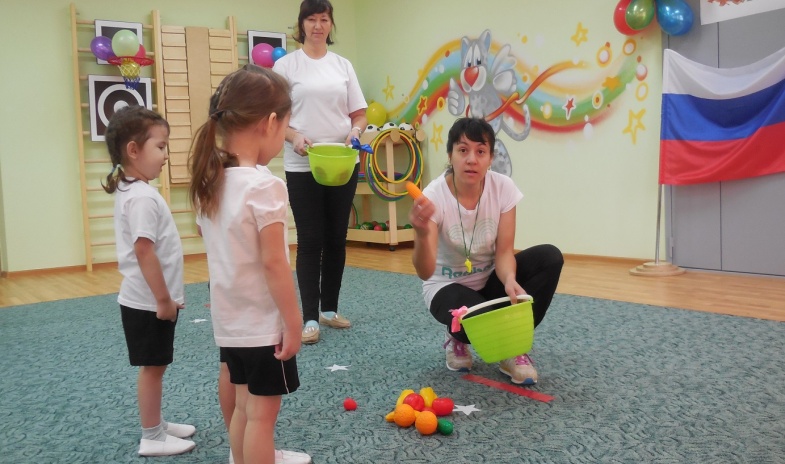 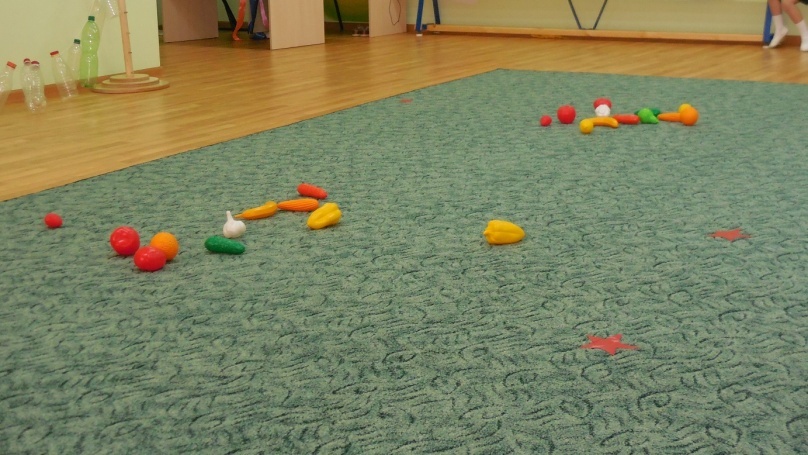 «Обезвреживание боеголовок»Дети по сигналу бегут к «боеголовкам»,обезвреживают(откручивают крышки) и бегут назад. Чья команда больше соберет (крышек).Ведущий: Молодцы ребята! Вы очень быстро справились с этим заданием.Наверно вы устали и проголодались. Давайте мы с вами соберем овощи и фрукты и подкрепимся.А завершающим нашим конкурсом будет
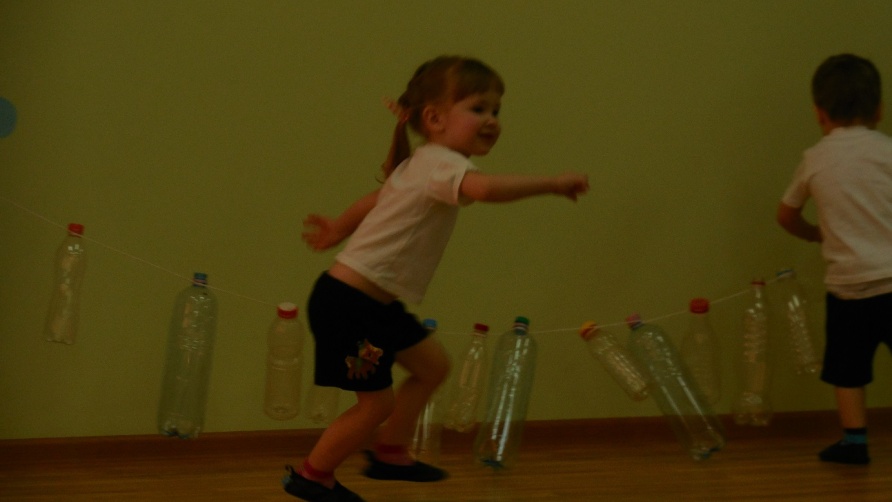 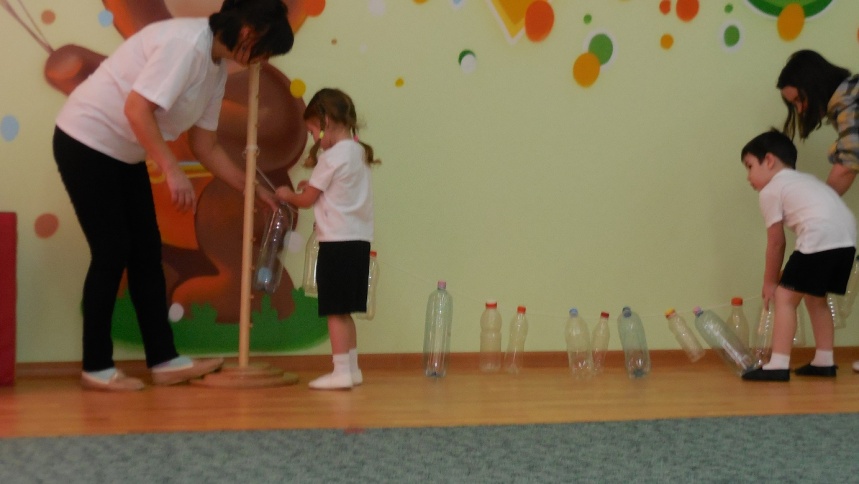 Ведущий: Вот и подошли к концу наши соревнования. Теперь я вижу, что вы ловкие, смелые, настоящие защитники.(Идет награждение под музыку)Каждому ребенку одевается медаль.А сейчас девочки будут награждать наших мальчиков подарками , которыми они сделали своими руками.
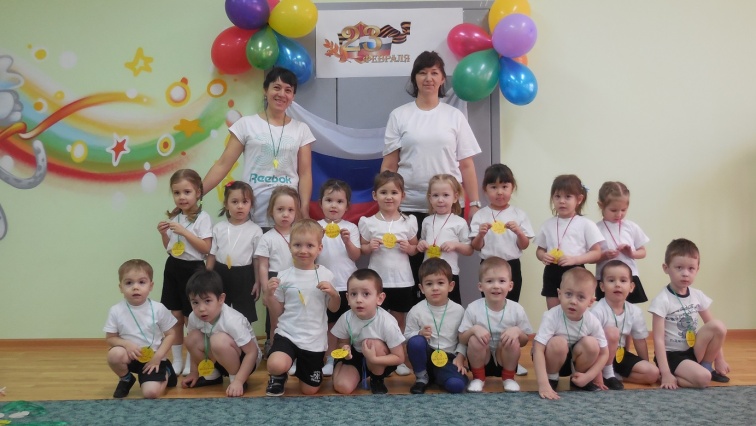 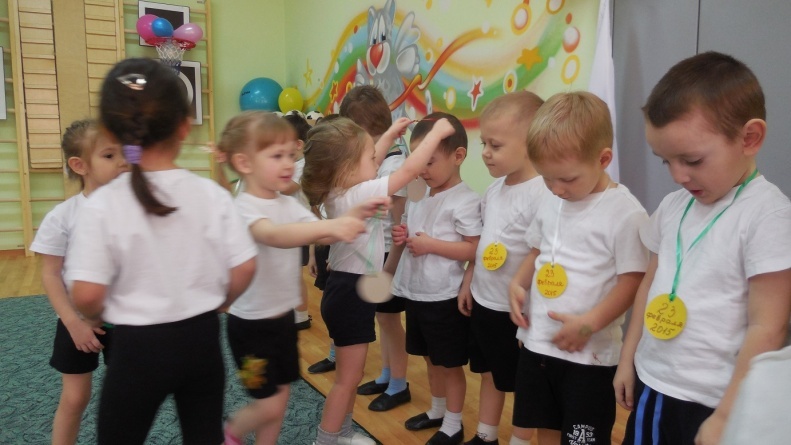 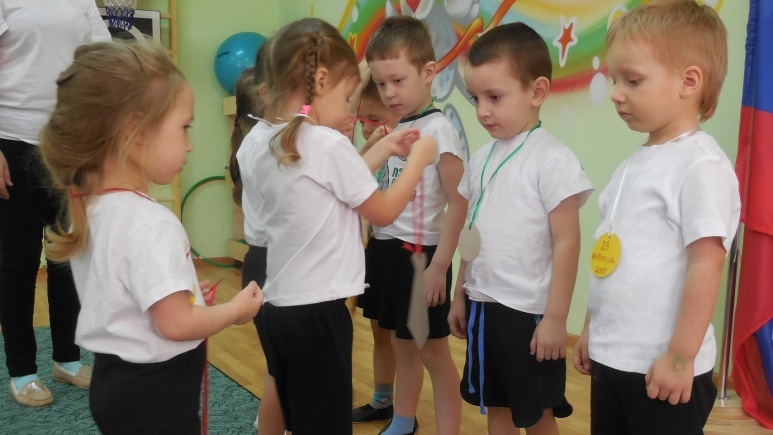